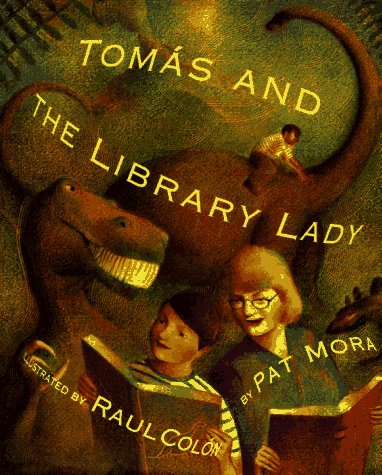 eager
glaring
howling
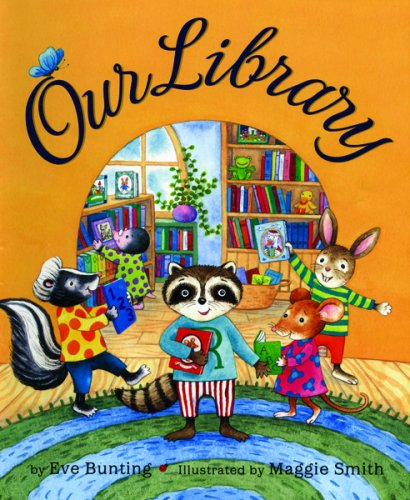 ignorant
grumpy
determined
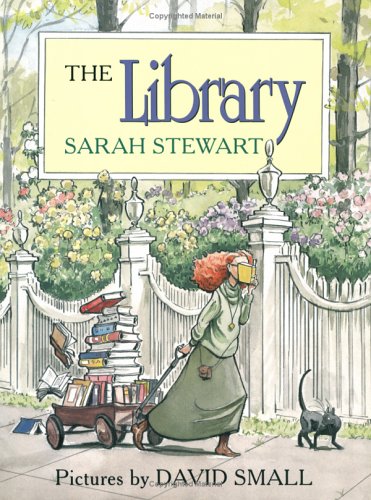 preferred
promptly
awful
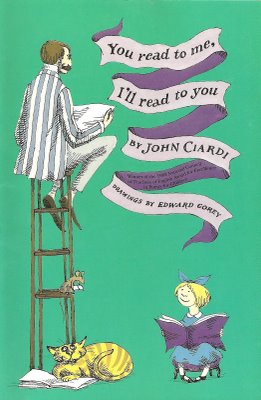 satisfied
justice
remarks
fierce
imaginary
belief
proper
risk
dull